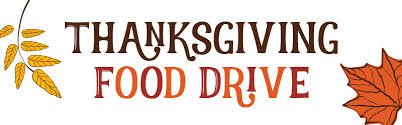 BridgePrep Academy Of Orange
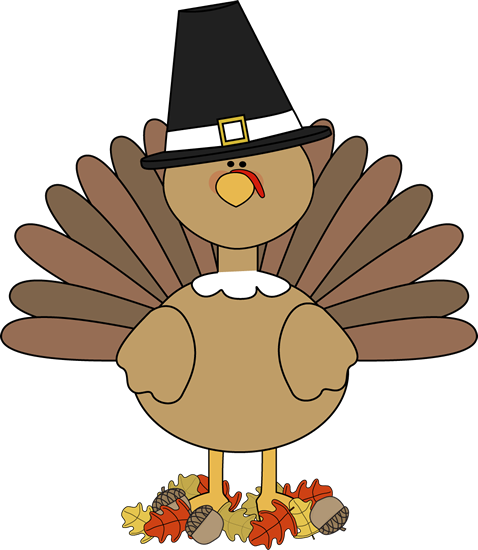 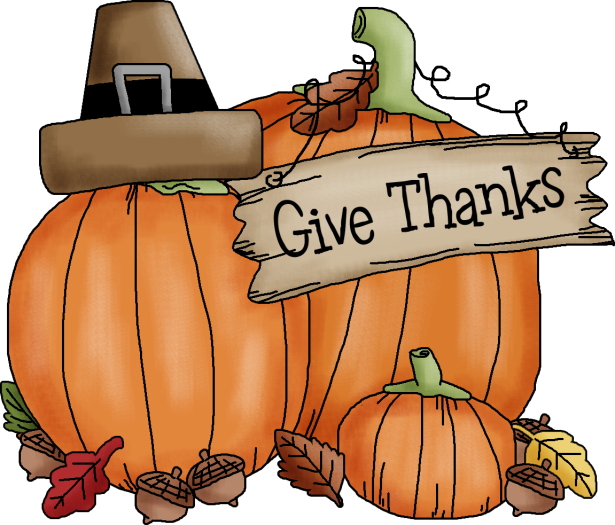 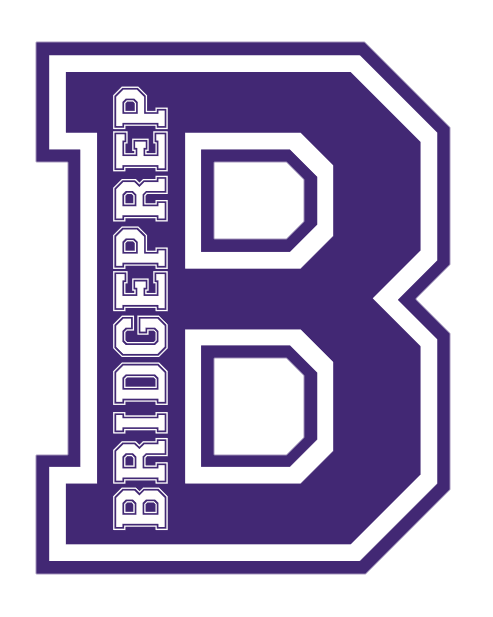 Bring in canned goods and nonperishables from Nov 2nd- 10th
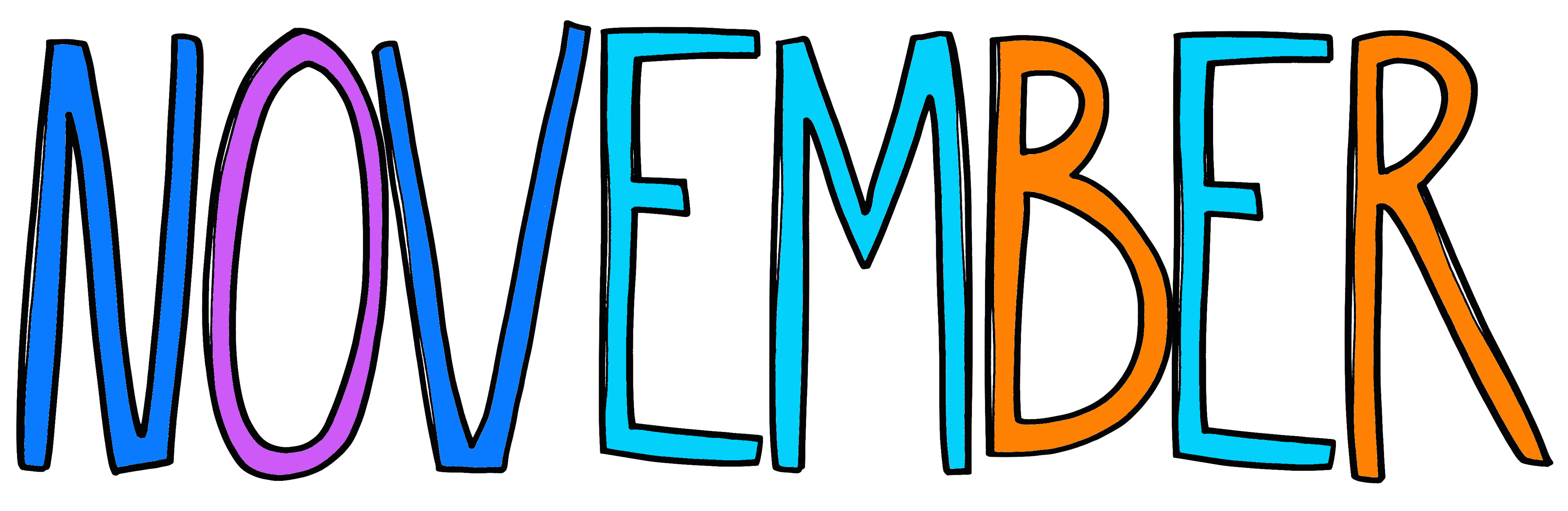 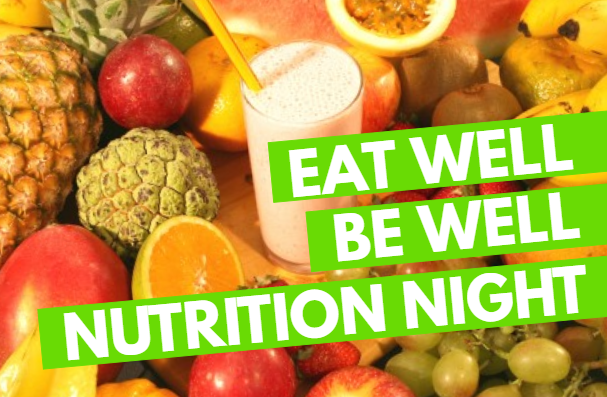 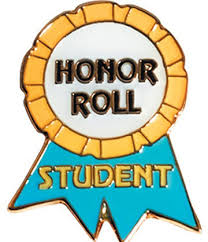 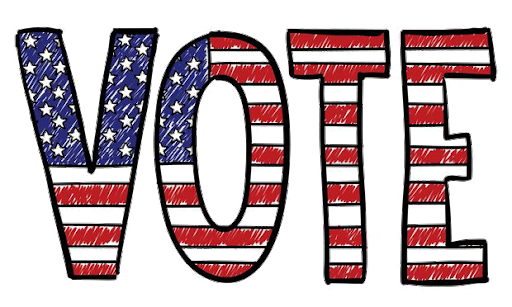 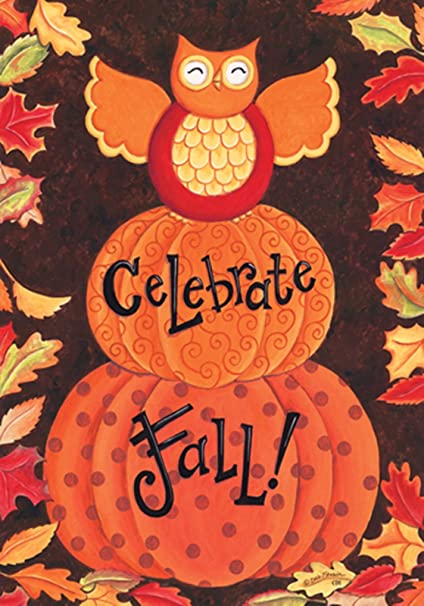 National Candy Day 
Candy Sale $1
NO UNIFORM $1
Ice Cream Sale $1
Honor Roll Ceremony
BULLDOG BUCKS
Social
K-8
Election Day
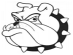 L  i   t  e    r  a   c  y        W   e  e   k   No vem ber 9 – No vem ber  13
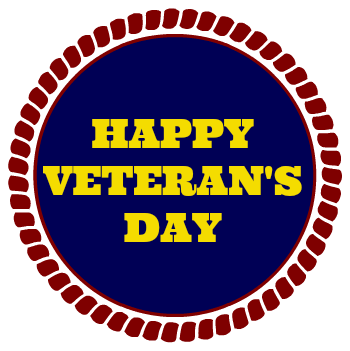 Dress Up
 favorite Animal
Dress Up  Disney Character
Dress Up Space
Dress Up Heroes
Spirit Shirt Day
with uniform bottom
Dress Up
Classic Story
Early Release
Early Release
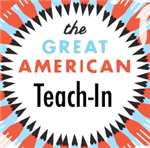 Turkey Race
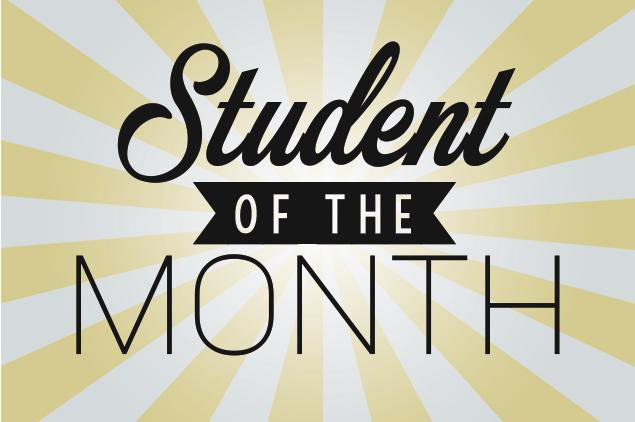 NO UNIFORM $1
Pizza Sale $2
Spirit Shirt
Early Release
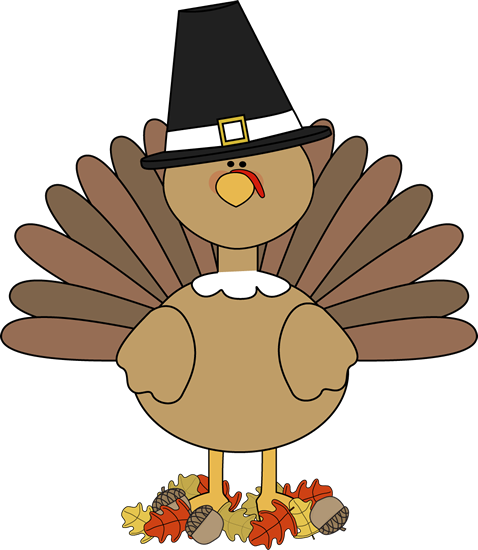 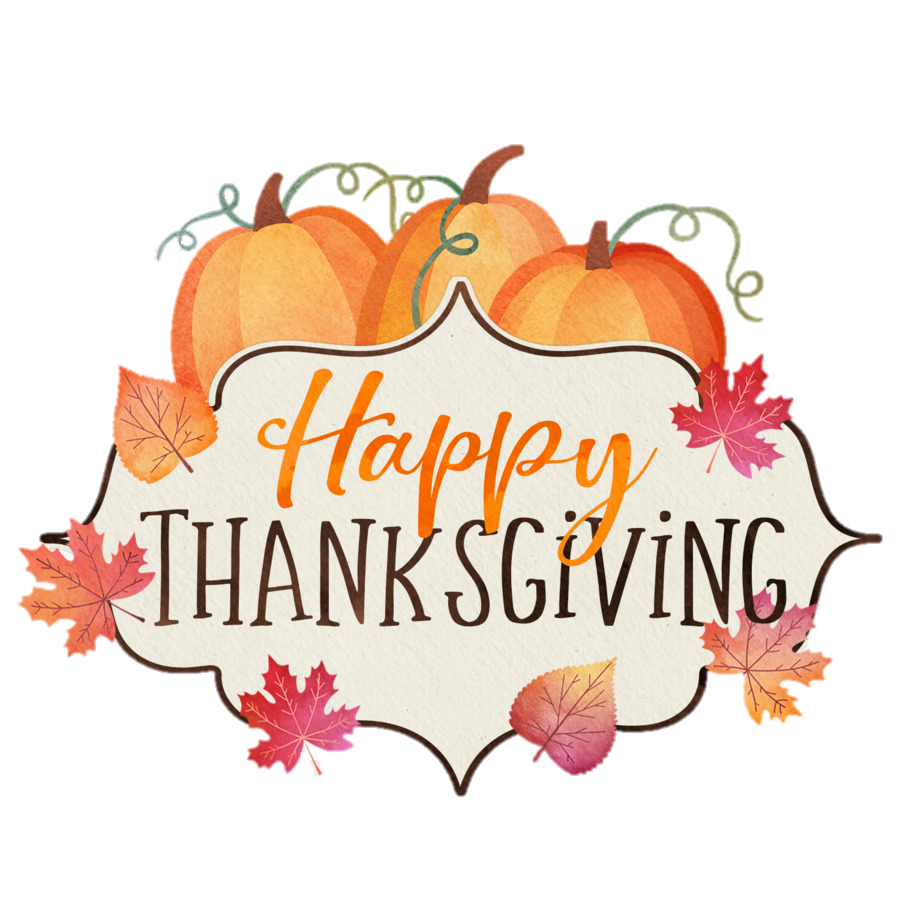 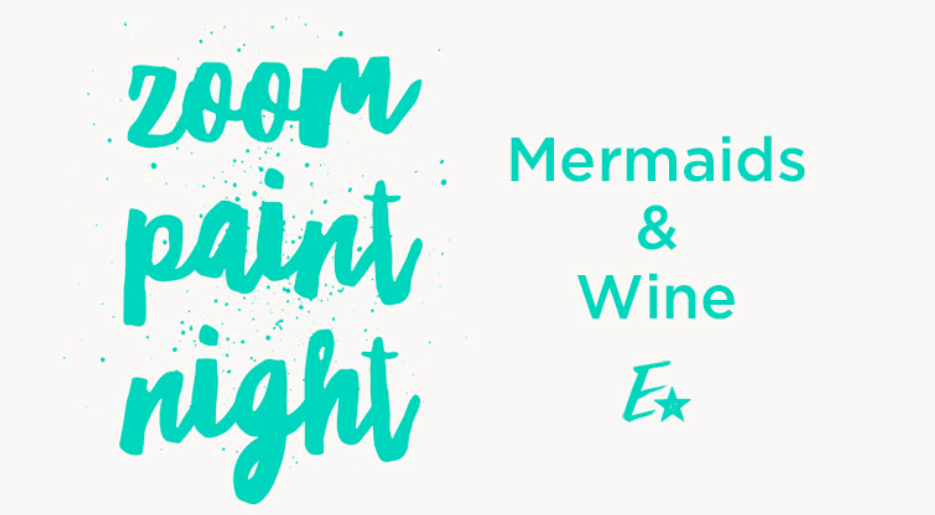 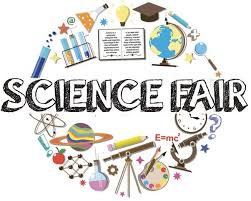 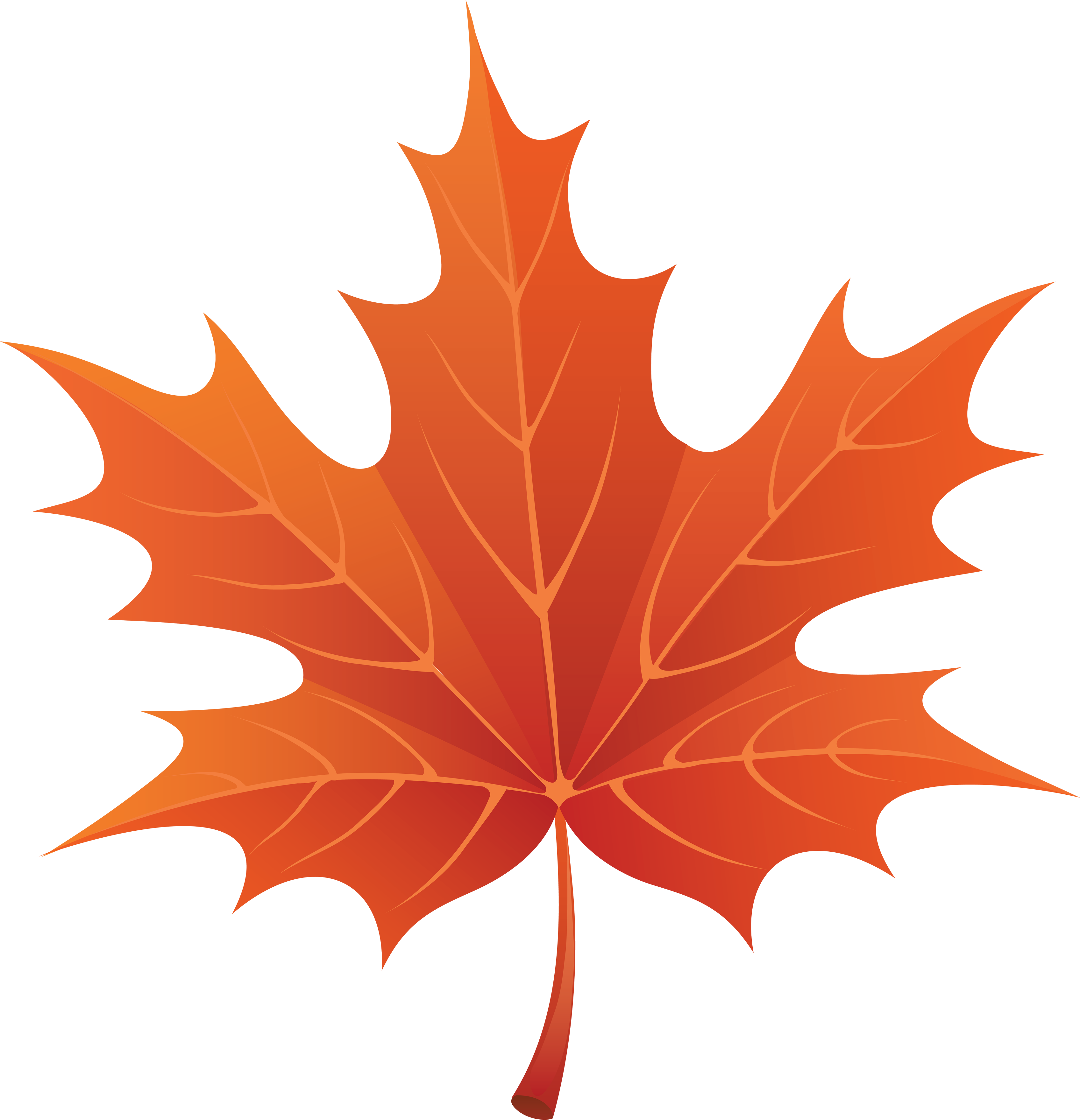 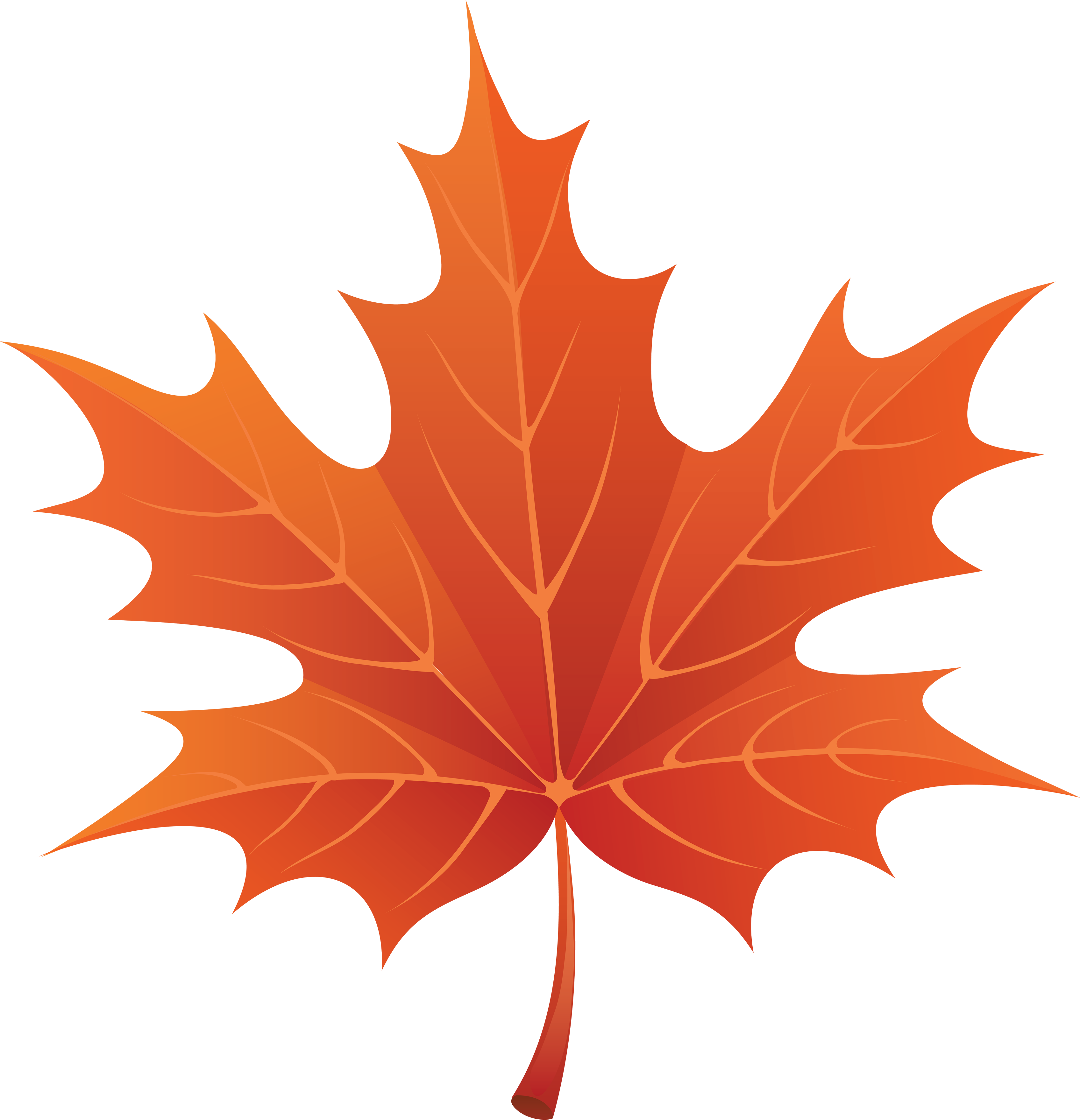 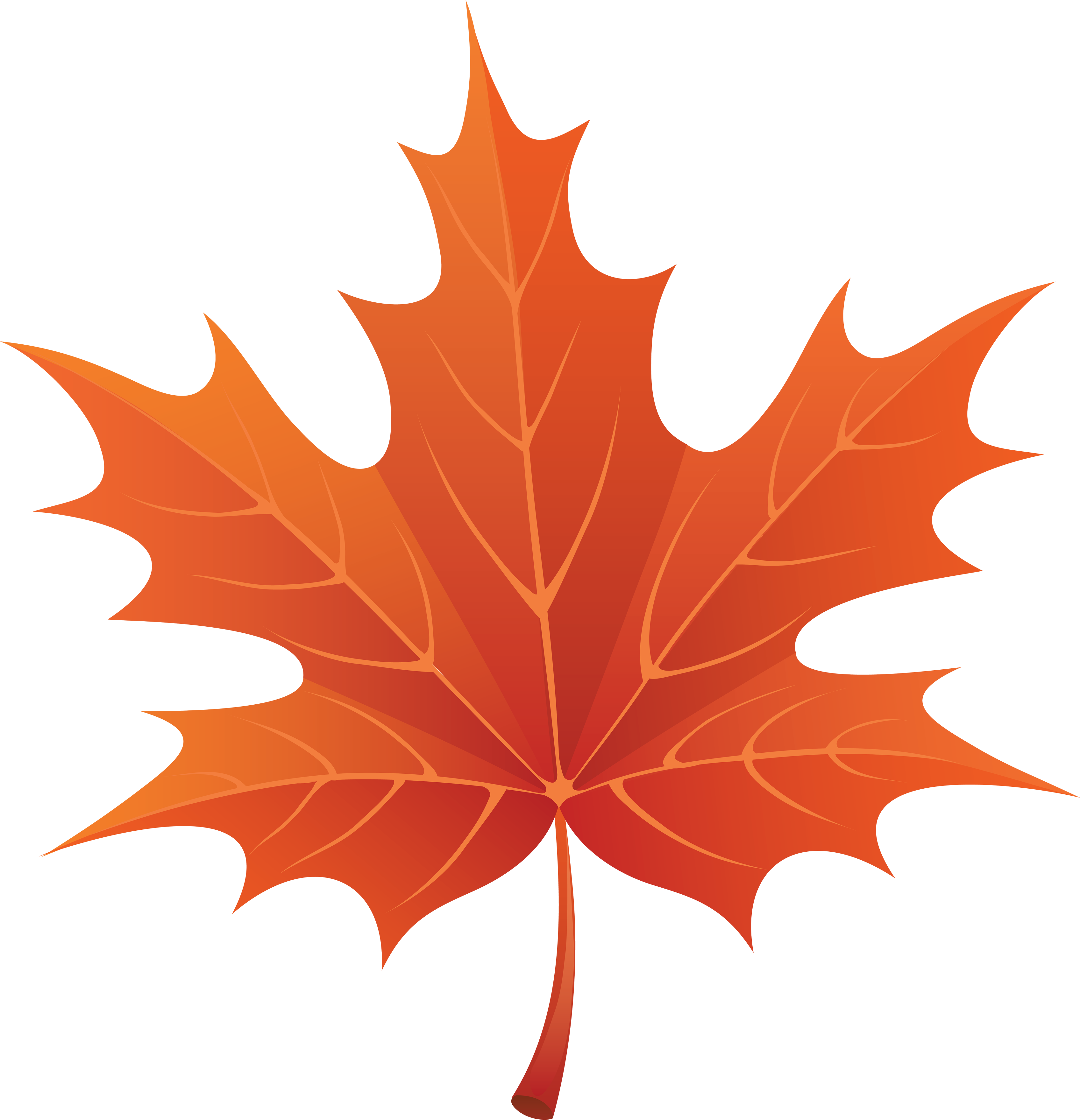 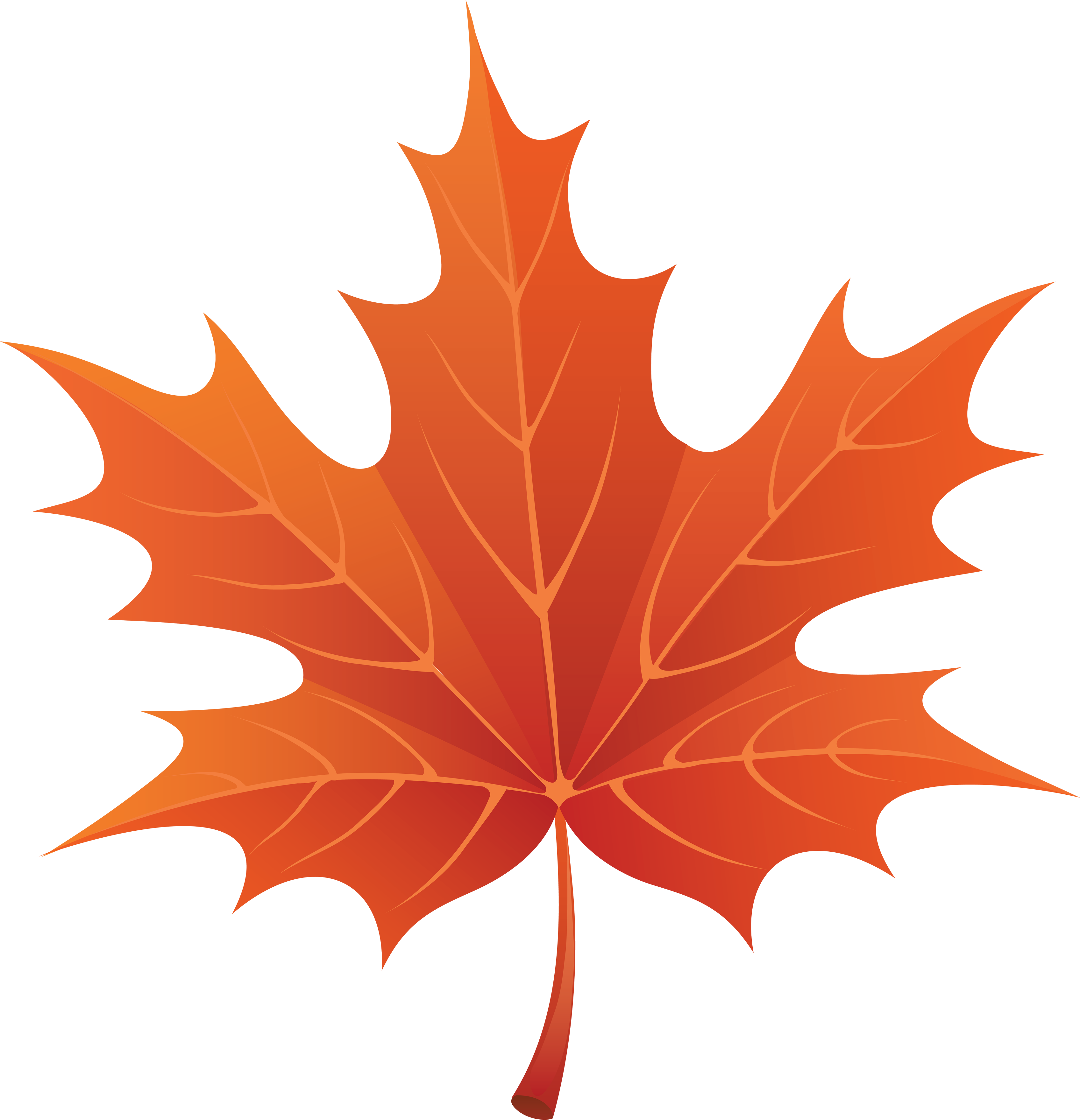 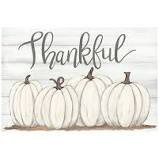 No School
No School
Holiday
No School
No School
No School
Our Mission Statement
BridgePrep Academy believes every child learns best in a safe, nurturing and stimulating environment where high academic expectations, self-esteem, good character and an appreciation for the arts are promoted. BridgePrep Academy’s mission is to provide a challenging academic curriculum that will encompass an enriched Spanish language program, technology and experiences that will enable students to develop in all areas. BridgePrep Academy’s goal is to educate well rounded individuals and enable students to reach their maximum potential.
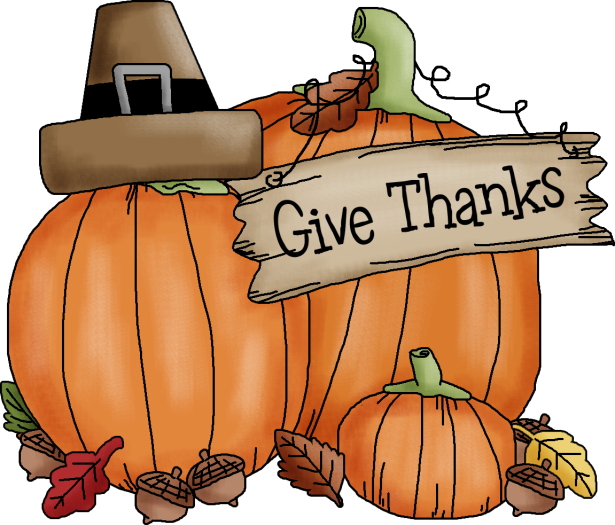 5710 La Costa Drive Orlando Fl. 32807
www.BridgePrepOrange.com
Facebook: @Bridgeprep academy of Orange
Instagram: @Bridgeprep_Orange
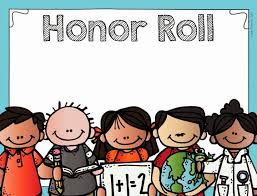 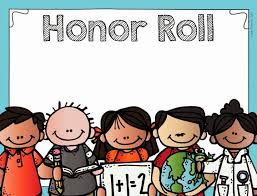 visit our school website
for schedule
visit our school website
for schedule